Stress Management
12/1/17
Today’s Goal:
Define stress
List and discuss effects on the body 
List and discuss ways to manage stress
WORDS THAT ARE IN RED, PLEASE WRITE IN YOUR NOTES 
DO WE UNDERSTAND?
THUMBS UP-YES 
THUMBS DOWN-NO
Do Now
On your do now papers, finish the statement below….

When I get stressed I……..
WE ARE HAVING A TEST ON STRESS
25 questions 
10 minutes 
Timed, closed notebook, test at the end of class today.
Breathing Exercises
Eyes closed 
Bring awareness to your breath
Breath in
Breath out 
5x’s  
Stand up 
Inhale arms up 
Exhale down 
5x’s
What is stress?
Stress is your mind and body’s response or reaction to a real or imagined threat, event, or change.
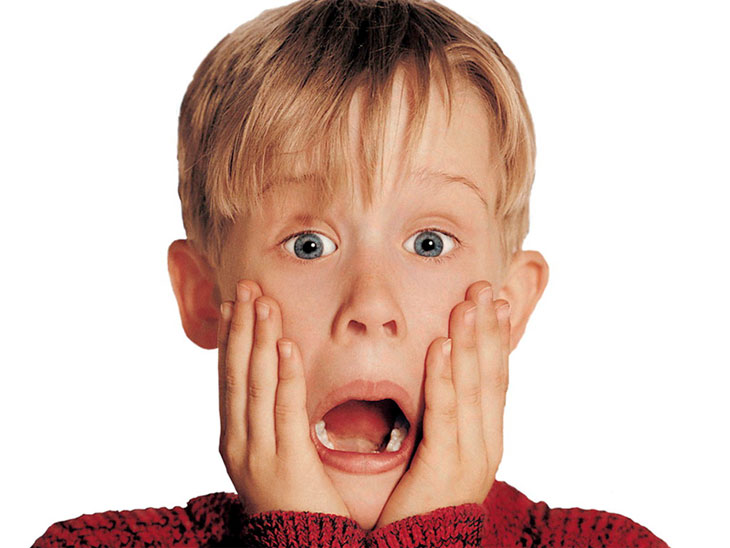 Reactions to stress…
Man in Office:   https://www.youtube.com/watch?v=HkS3Wf0PcmE

Teacher in Classroom:   https://www.youtube.com/watch?v=89MWCotjjqs
Stressor
Source or cause of stress 

Examples of stressors:
School
Peer pressure
Divorce
Death of a pet
Running a race
Death of a family member
Busy schedule
Friends
Eustress
VS.
Distress
Eustress
Eustress or positive stress occurs when your level of stress is high enough to motivate you to move into action to get things accomplished. 

POSITIVE STRESS
Examples of Eustress
Getting to know someone
Big Game/ Race
Accomplishing a challenge
Horror Movies
Riding a roller coaster
Positive Effects
Push you to do your best 
Help people meet a deadline
Distress
Distress or negative stress occurs when your level of stress is either too high or too low and your body and/or mind begin to respond negatively to the stressors.  

NEGATIVE STRESS
Examples of distress
Injury that removes you from exercise 
Death of a loved one 
Not getting into college of your choice 
Losing your job
Depression
Feeling of being sad over a period of time.
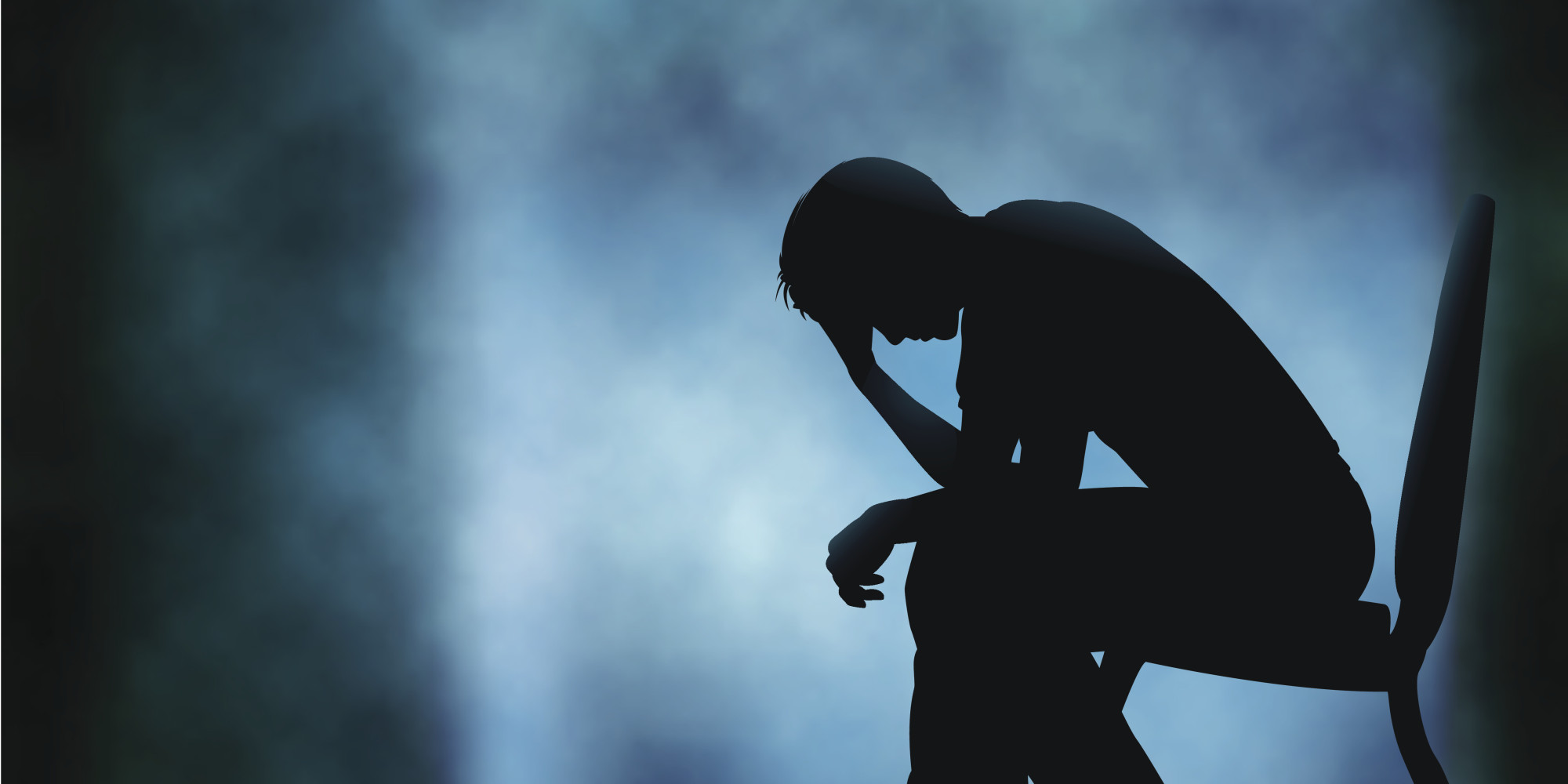 Grief
Intense sadness
Adrenaline
A hormone that prepares the body for quick action.
Stages of Stress
Alarm Stage; FIGHT OR FLIGHT
As you begin to experience a stressful event or perceive something to be stressful, your body releases adrenaline, a hormone that prepares the body for action:

FIGHT- meet stress head on
FLIGHT- energy to escape
Examples
Cardiac- increased heart rate 
Respiratory- increased respiration
Skin-decreased temperature 
Hormonal-increased release from the adrenal glands which produce an adrenaline rush.
****Groups ****
You and your group members are going to think of examples on how stress can affect you emotionally and physically
How might someone who is stressed react or feel emotionally?
How might someone who is stressed physically feel?
Emotional effects on the body
Angry 
Depressed 
Guilt 
Anxiety 
Panic 
Frustrated
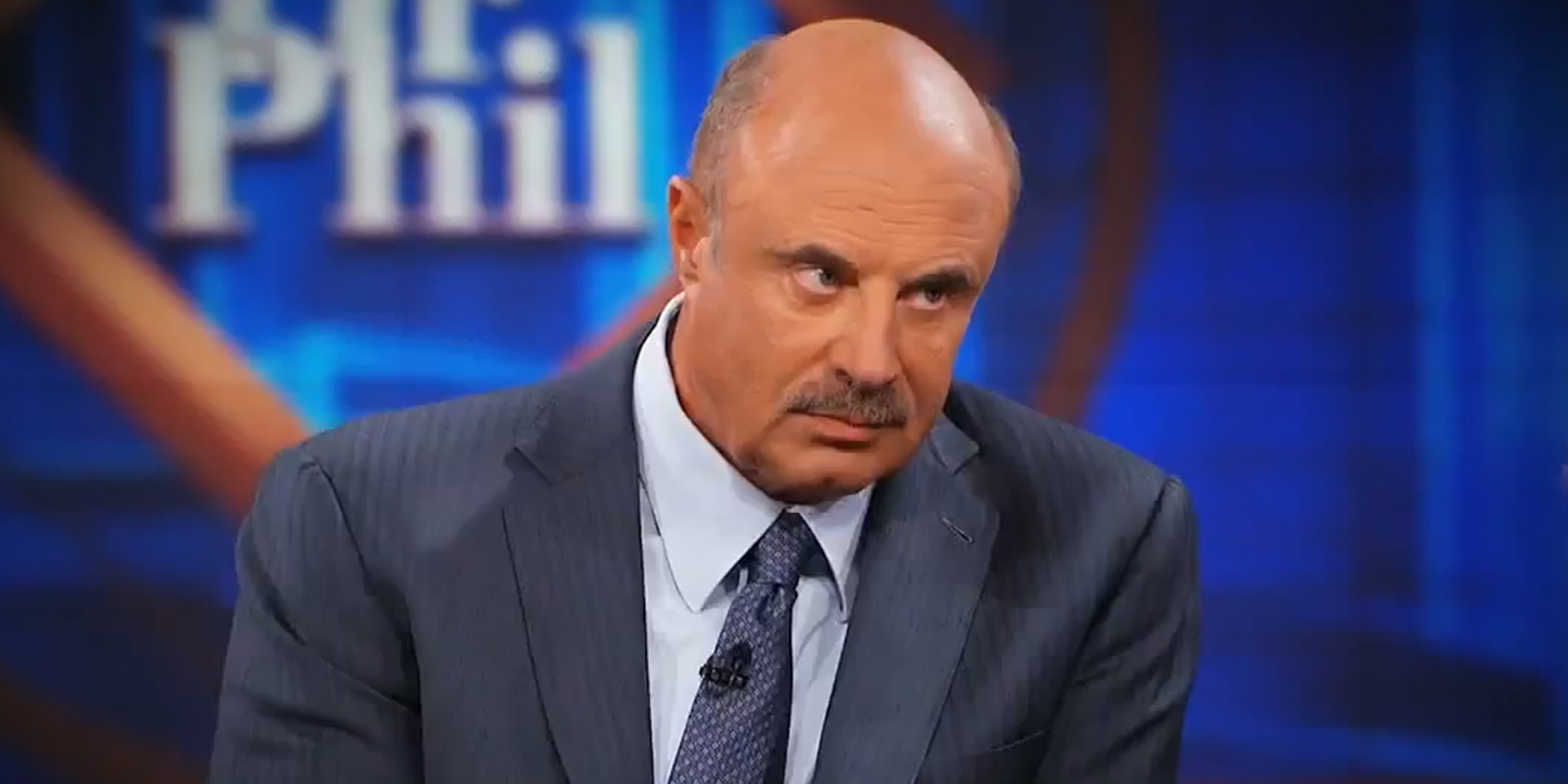 Physical effects on the body
Digestive disorders
Fatigue
Pain
Dizziness 
Shortness of breath 
Headaches
Tension
Insomnia
Sudden weight gain or loss
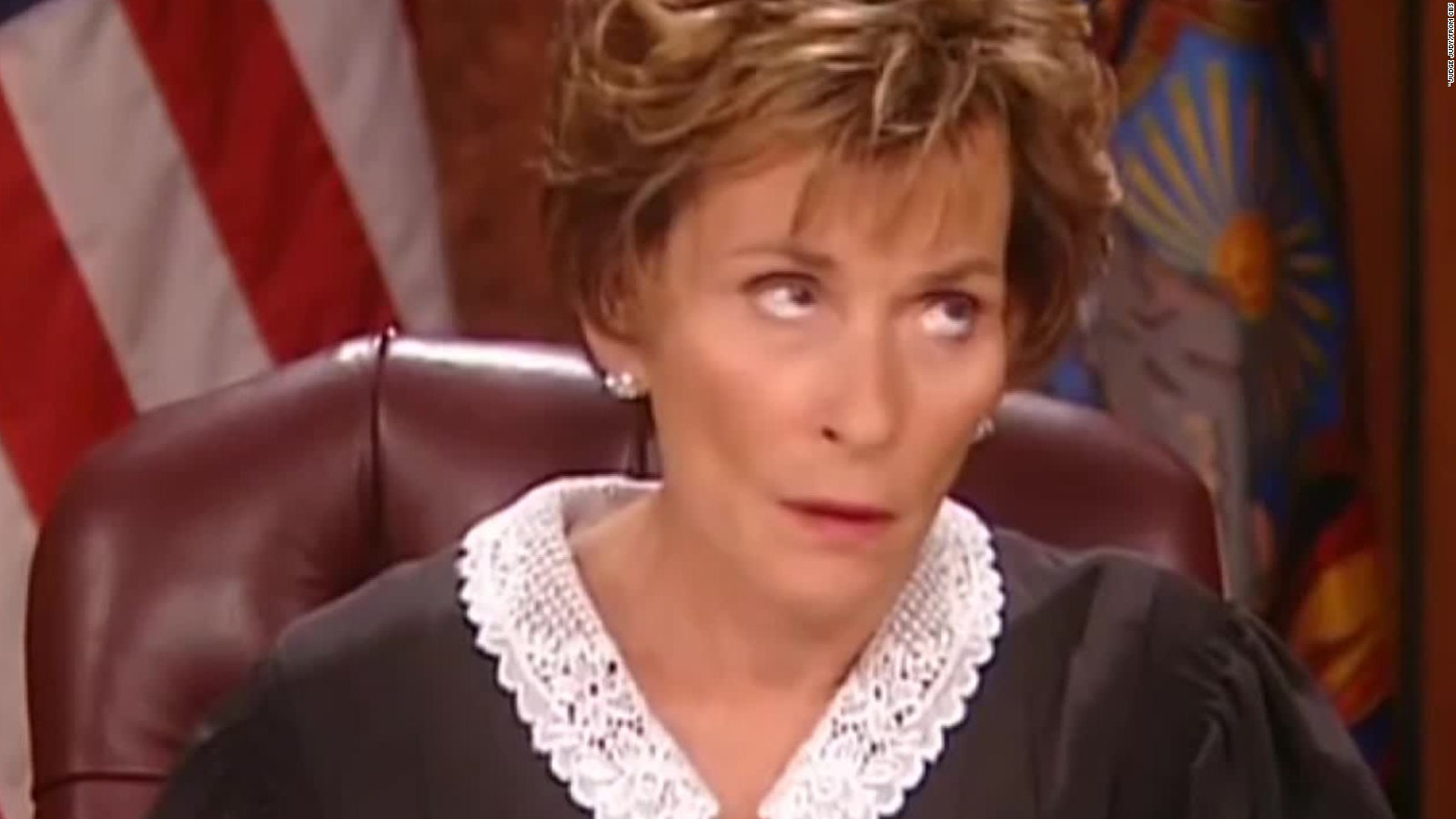 ***Groups***
With your group members discuss different way to help relieve stress. 
What can you do to feel better during a stressful time?
Stress Relievers
Physical activity
Breathing exercises-count to ten
Massage
Yoga
Time management 
Imagery